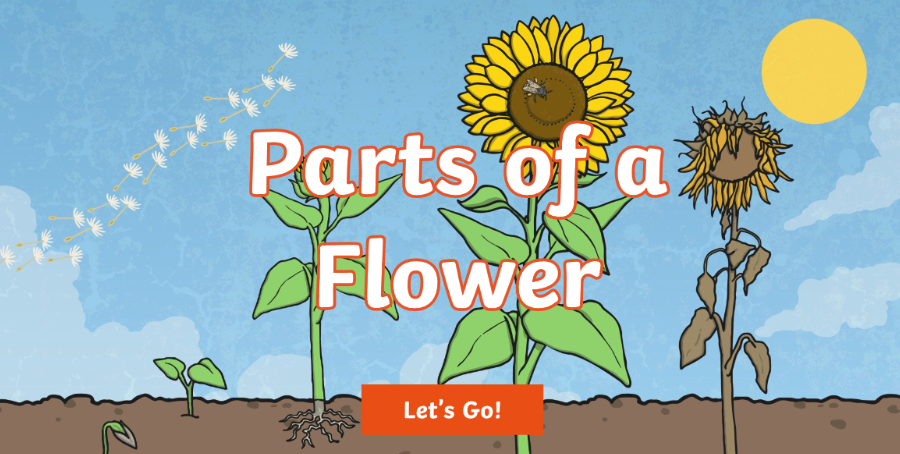 Information and images taken from Twinkl Website.
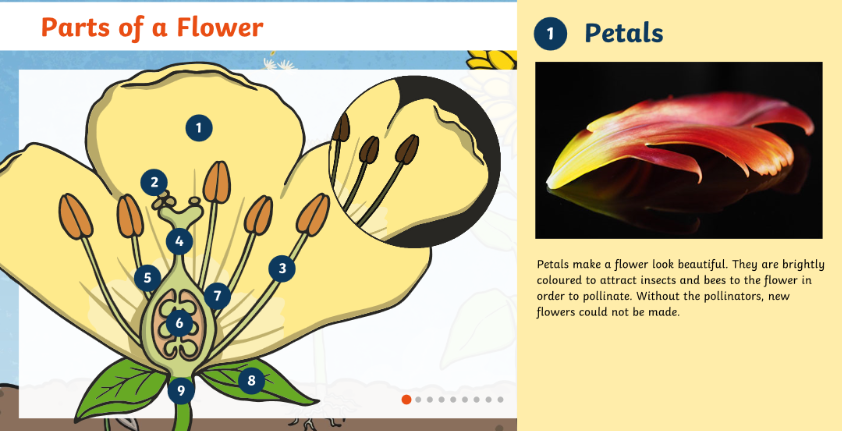 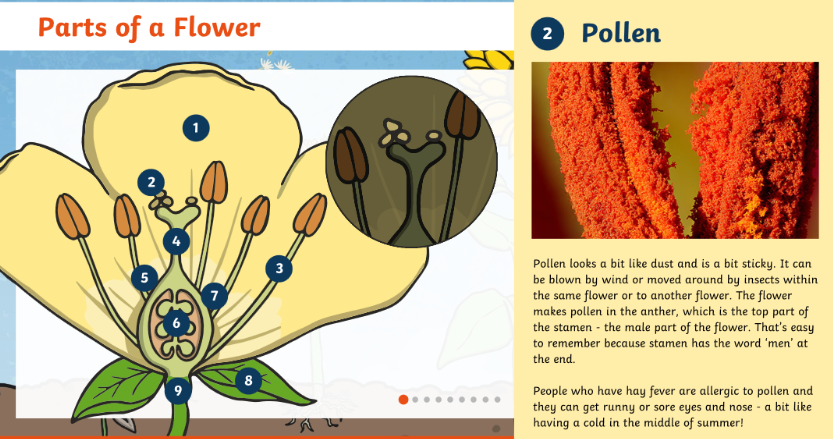 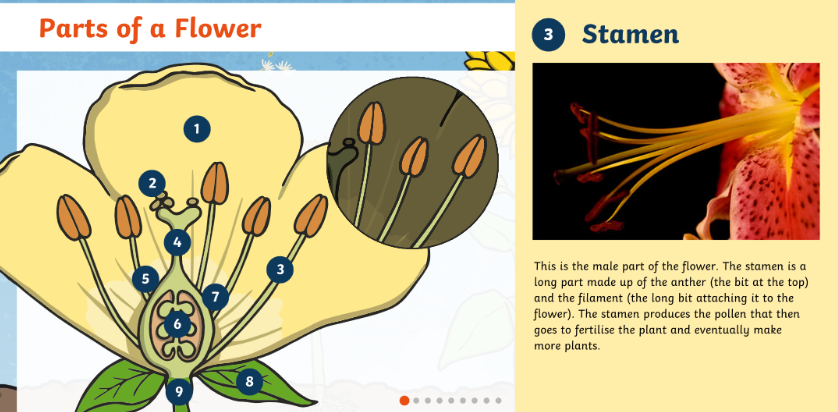 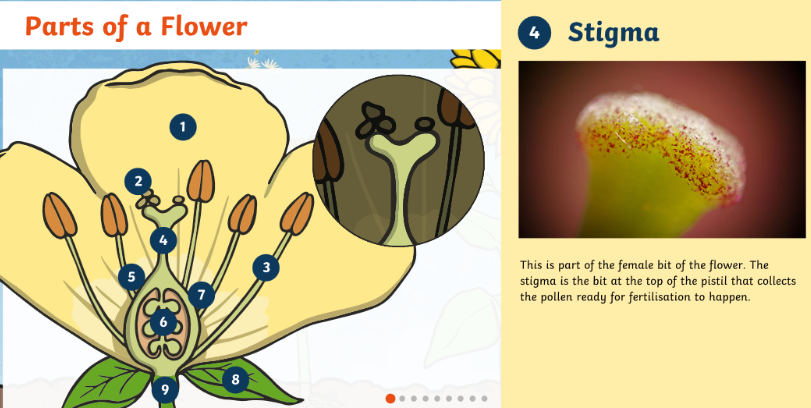 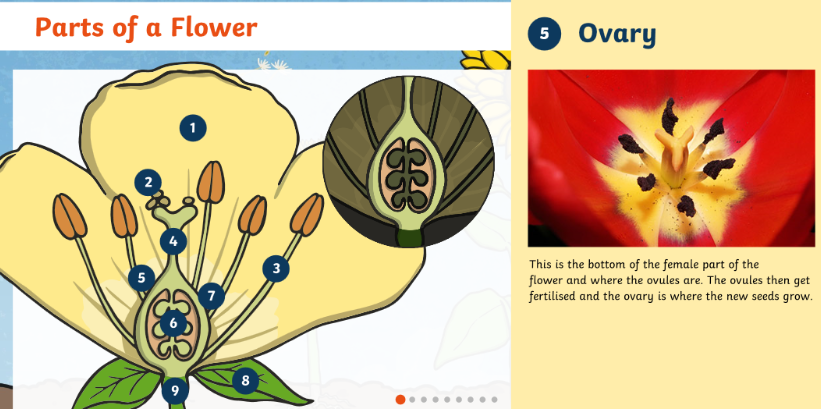 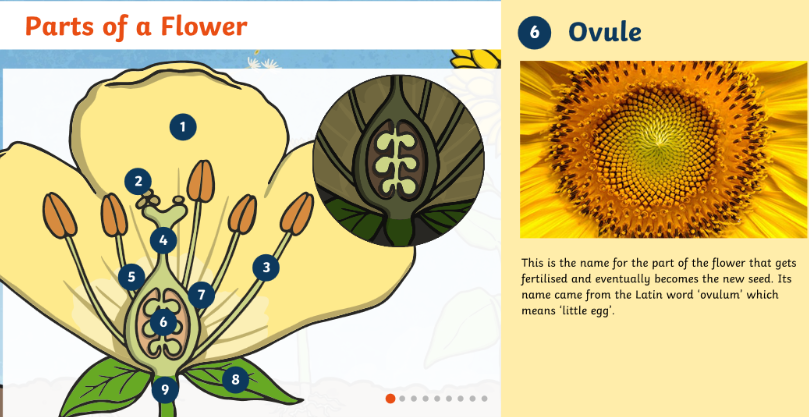 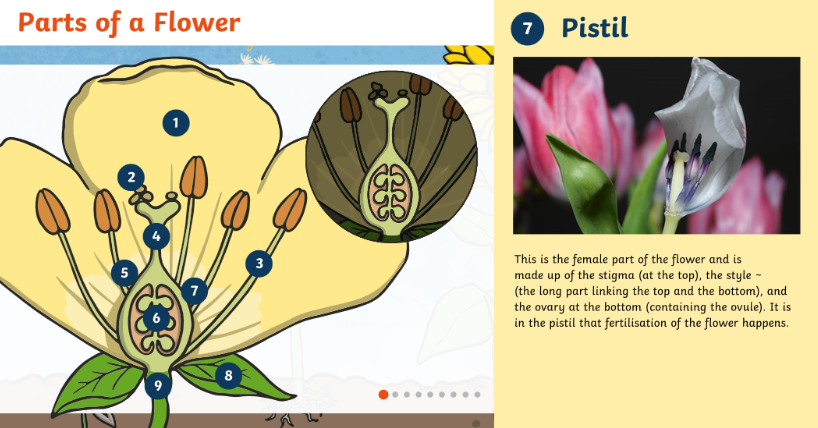 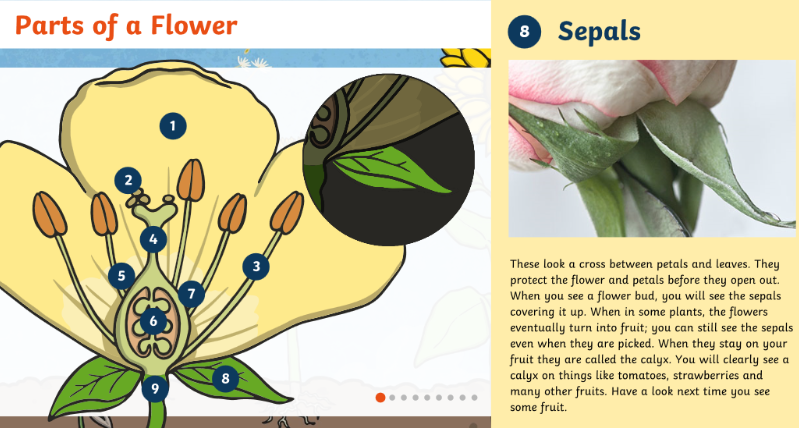 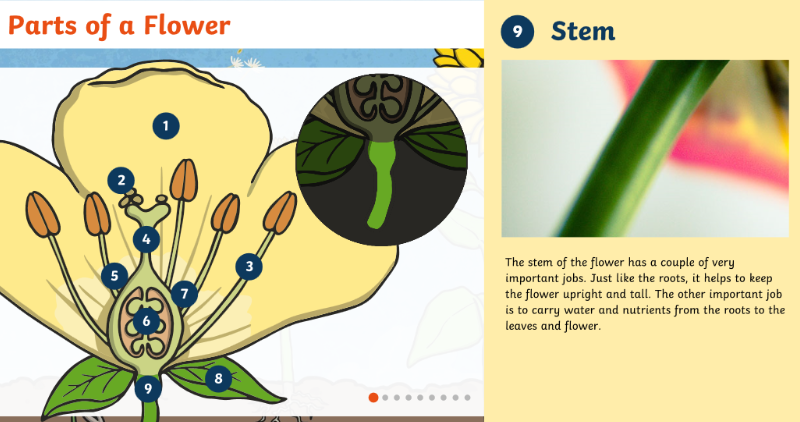